地图+匹配
    李慧芳-学为贵
地图：
方向感
上一题和下一题的关系
难点
地图审题：
理清题号顺序
找方位：N S W E; T B  L R 
划出所有的路
圈出所有的建筑物
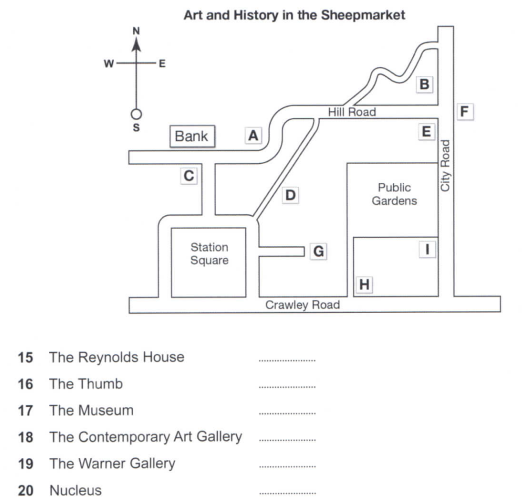 匹配：
审题：确定题干选项谁替换
            充分预判替换的词或方向
听题：验证预判+适当记笔记
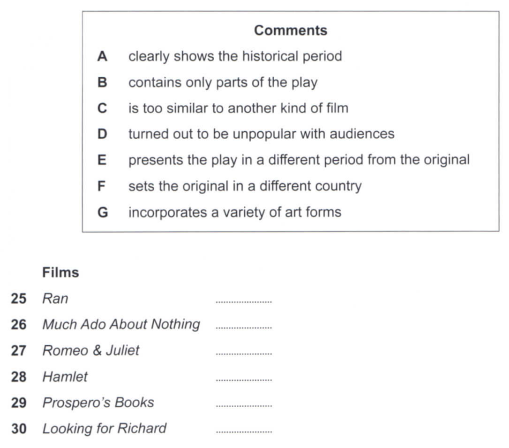